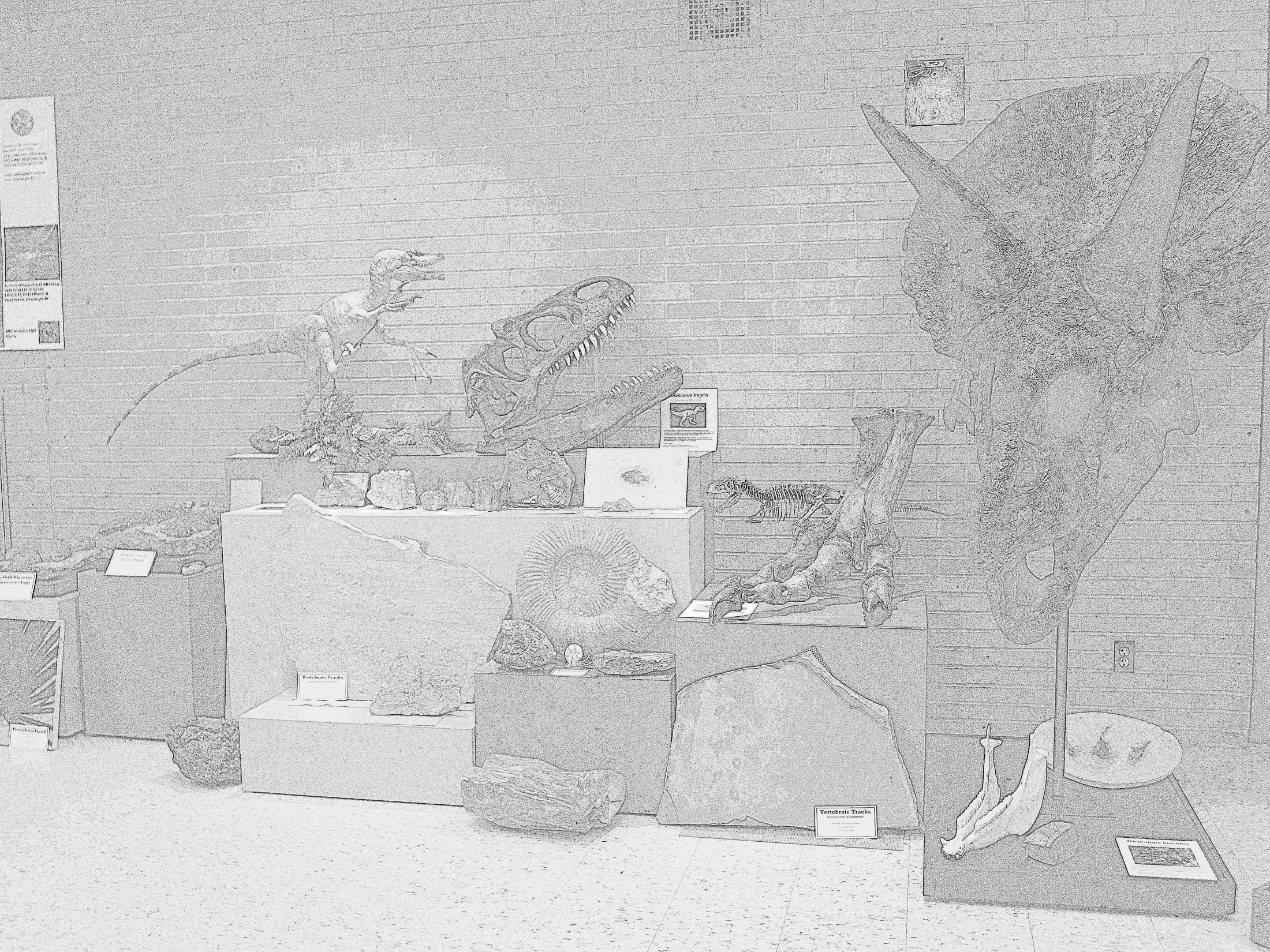 Educational Displays in the R.S. Dietz Museum of Geology
Leah Pettis
Mentor: Dr. Wendy Taylor
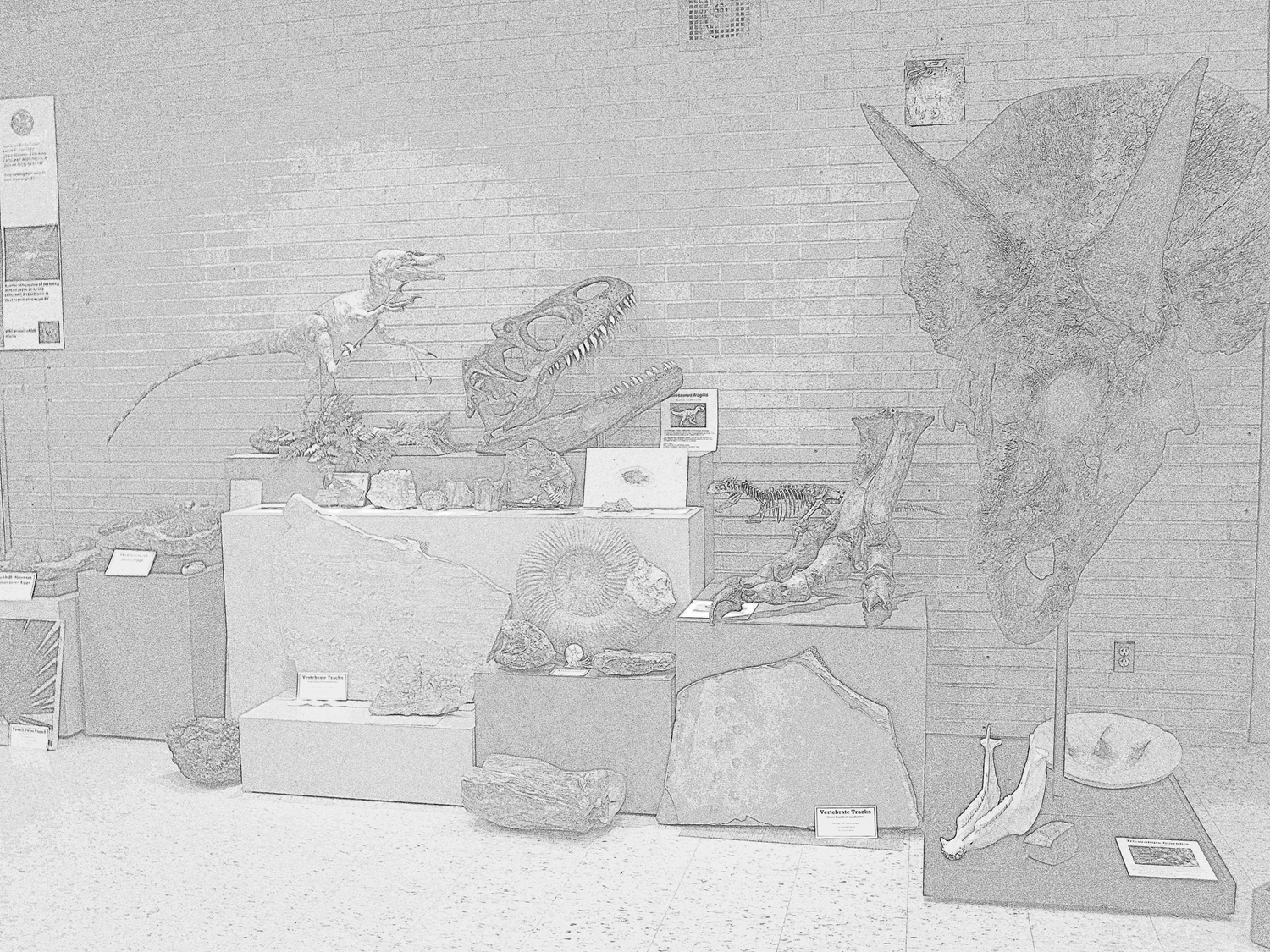 Before My Start
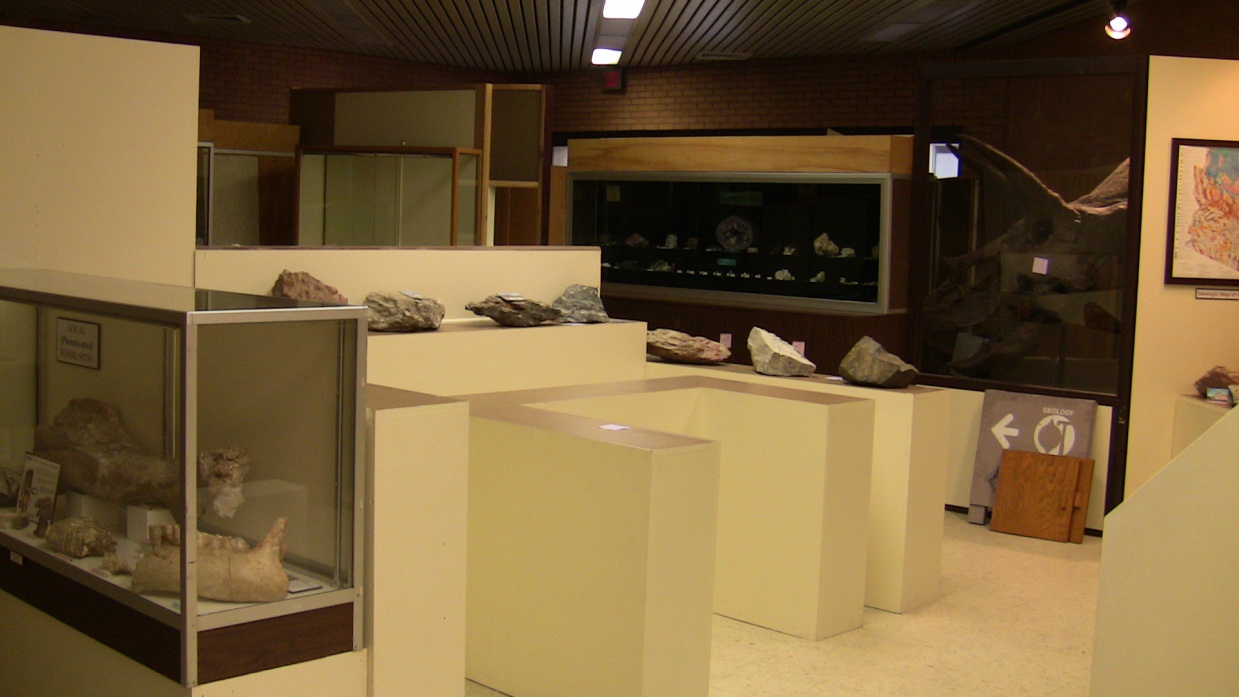 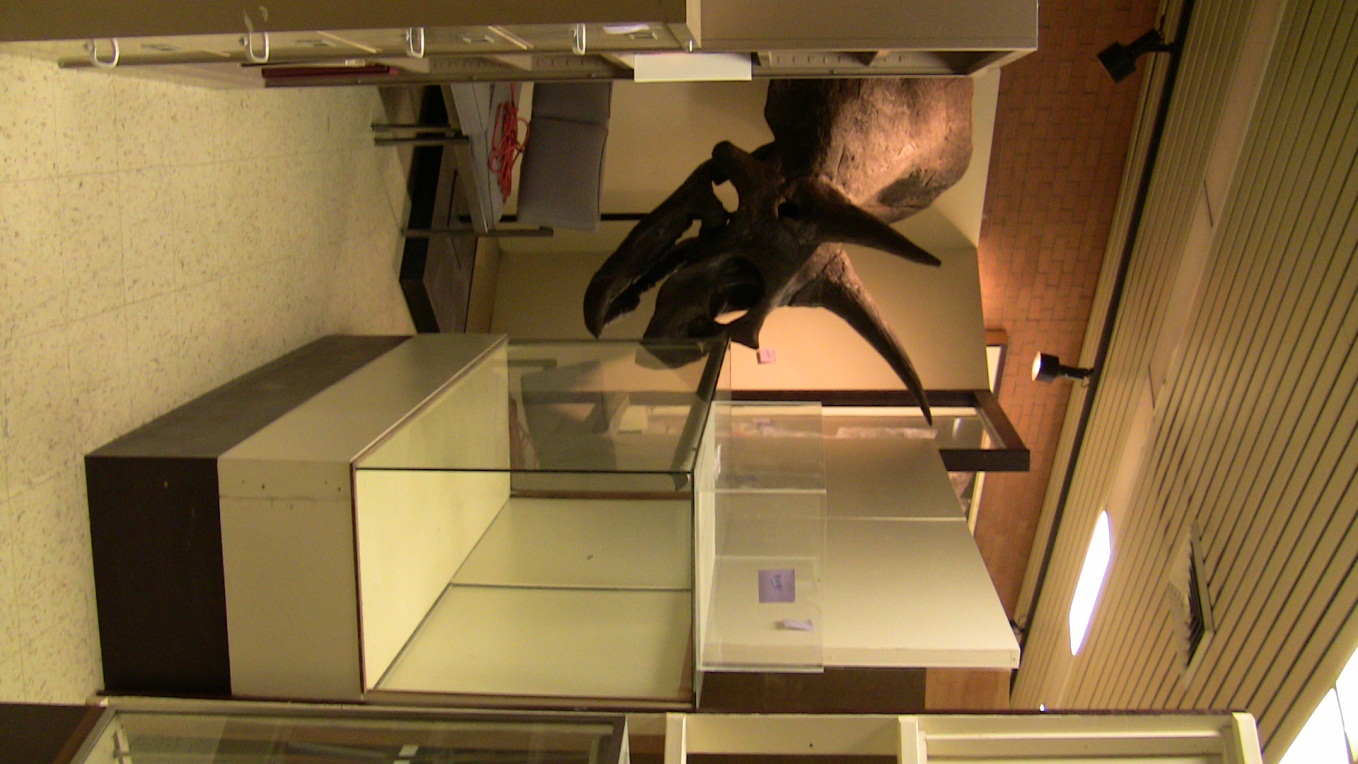 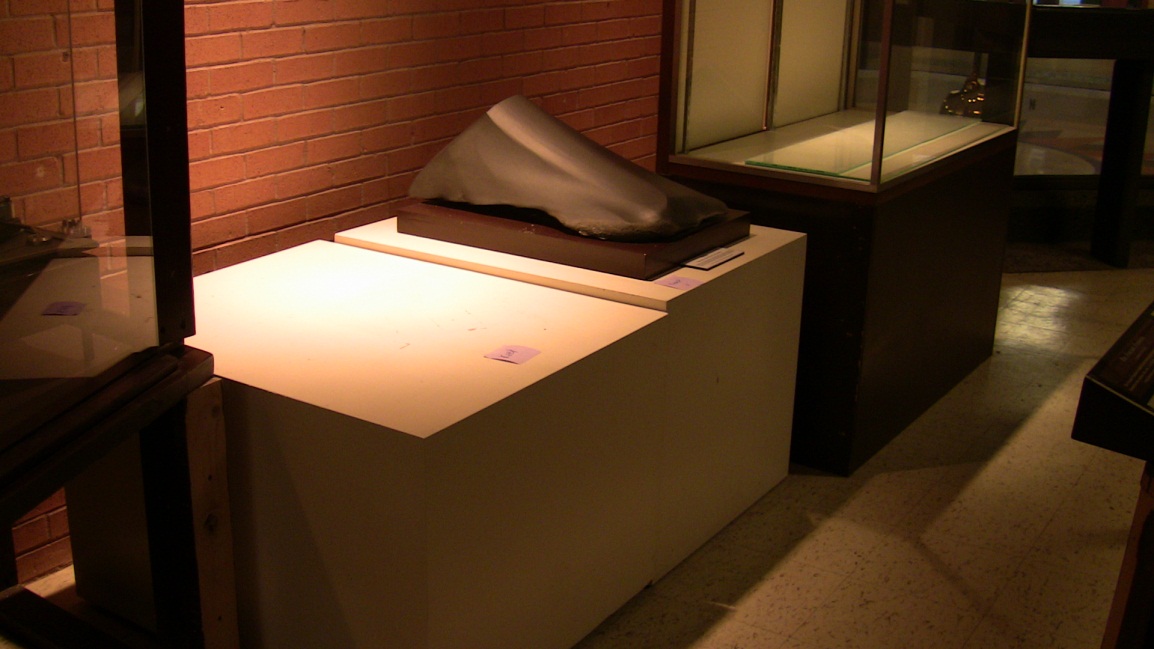 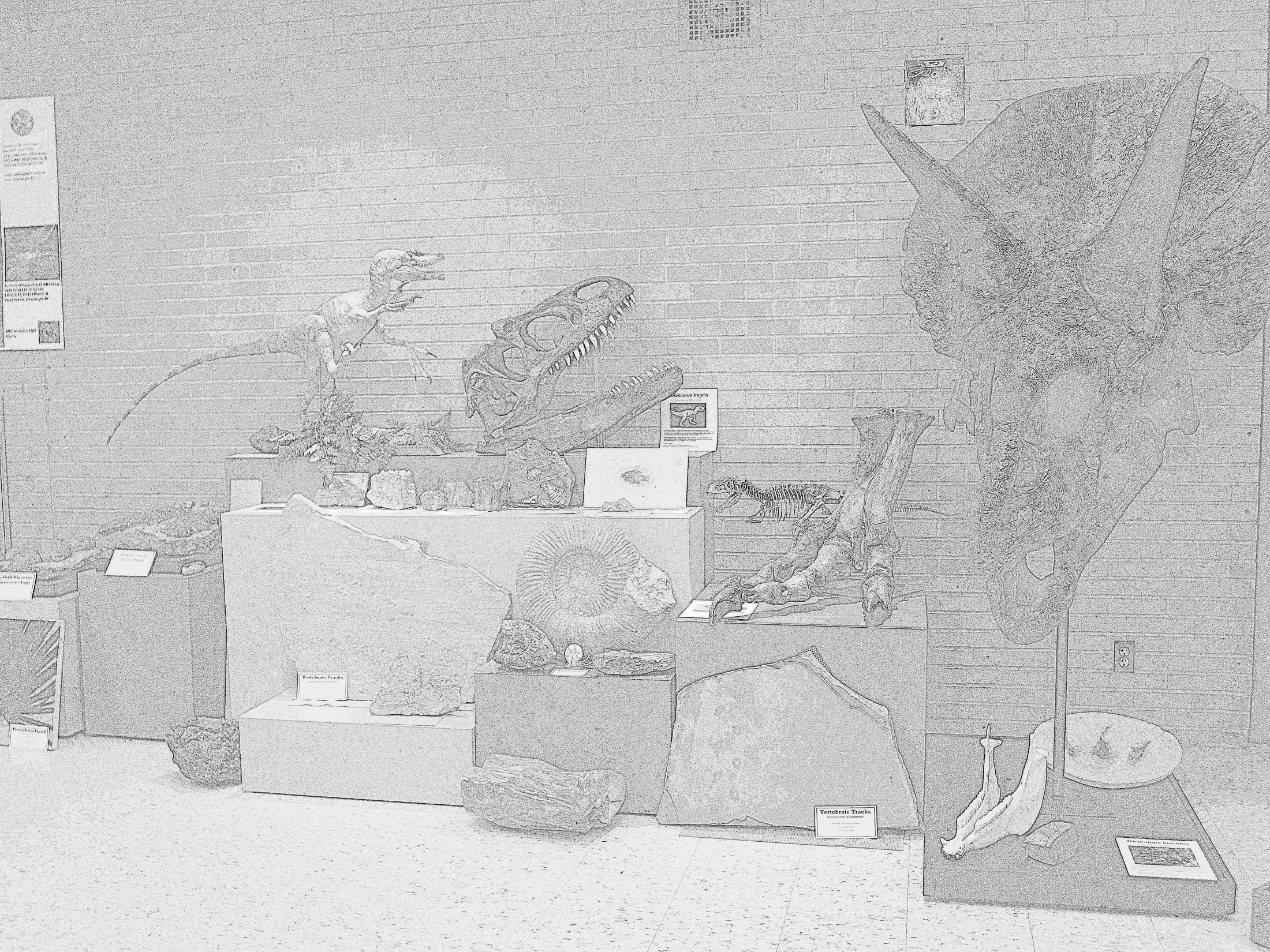 The Renovation
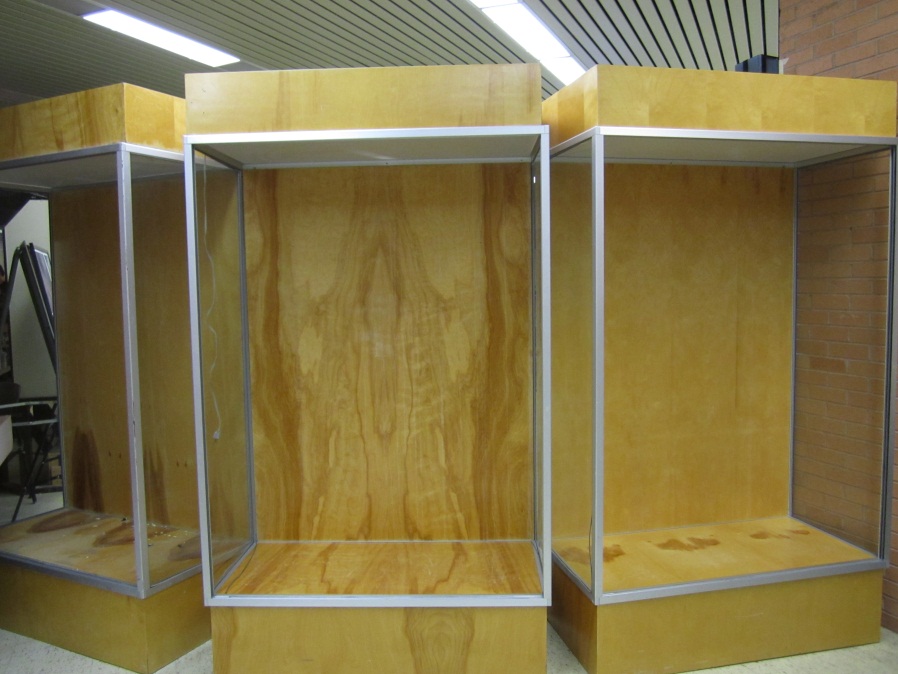 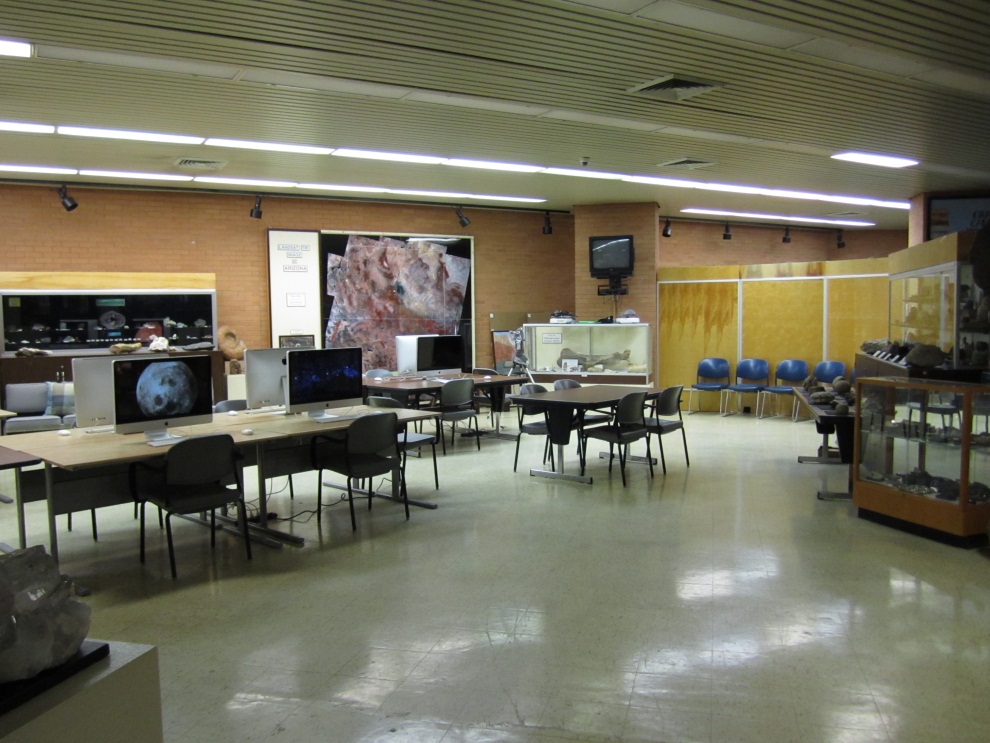 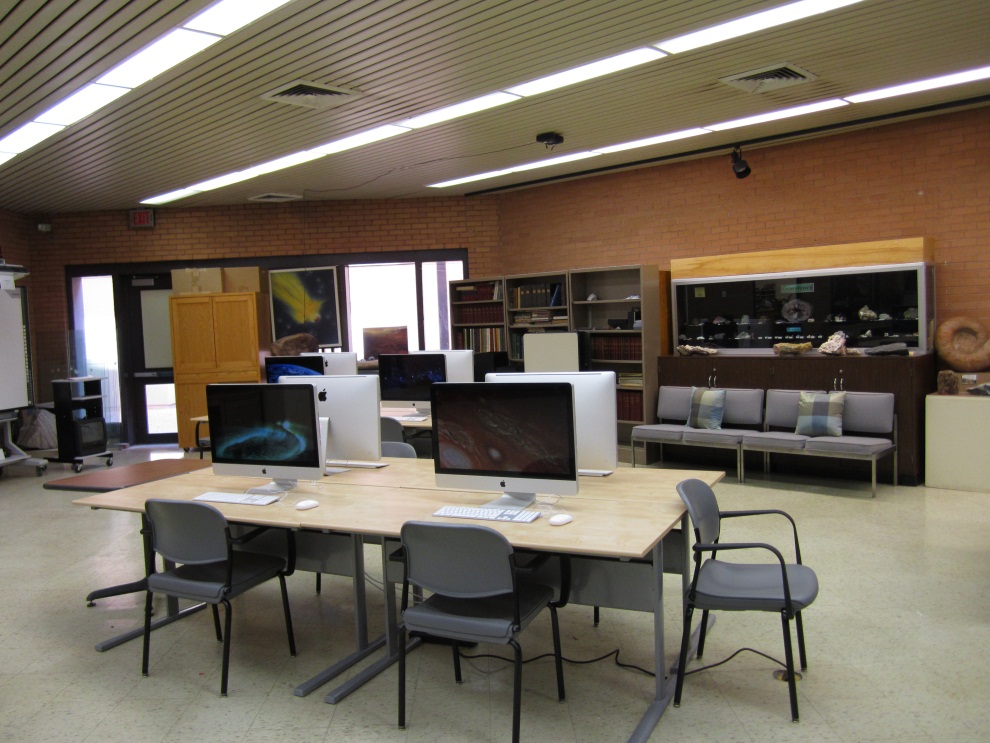 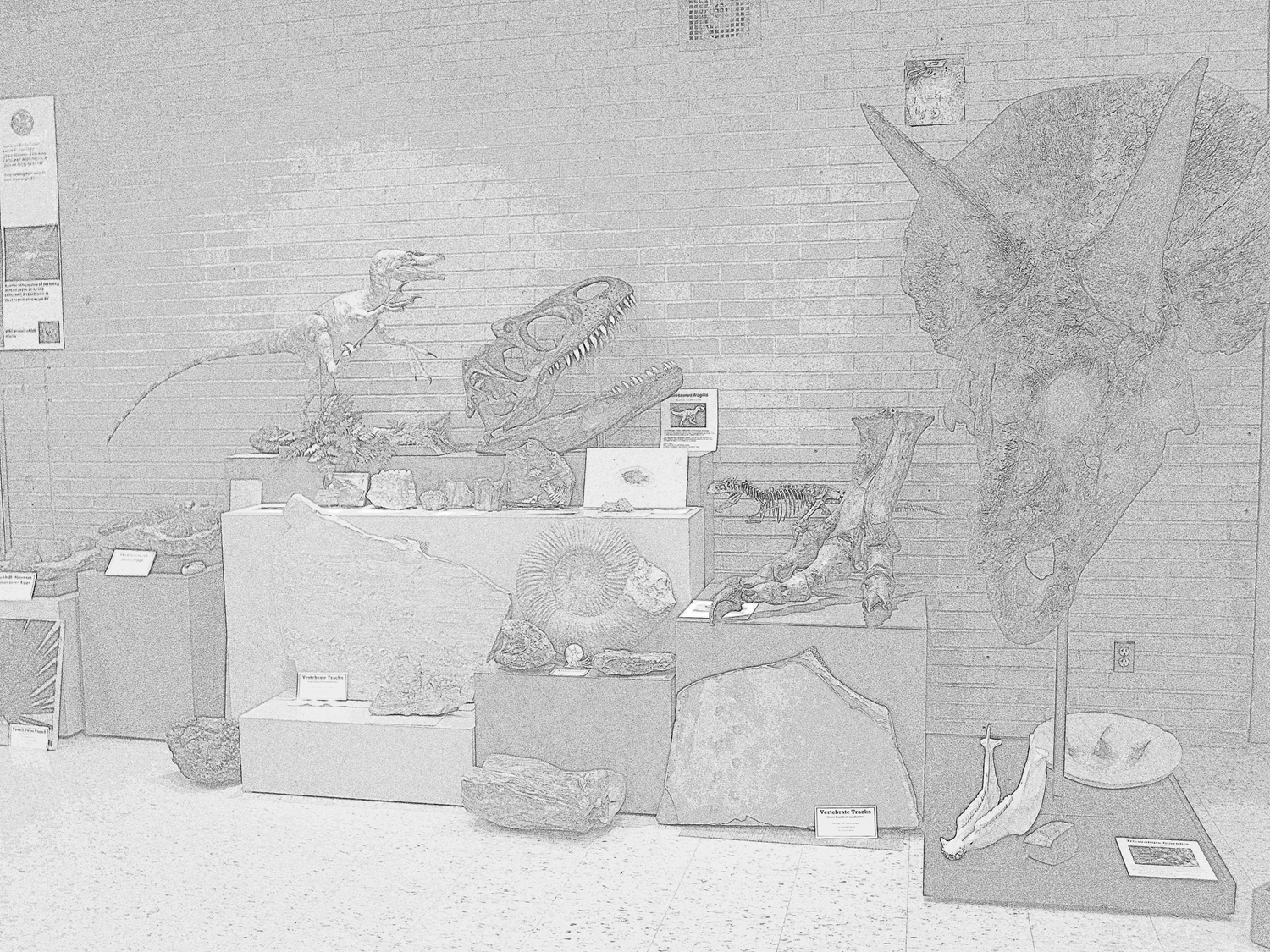 Exhibits, Exhibits, Exhibits
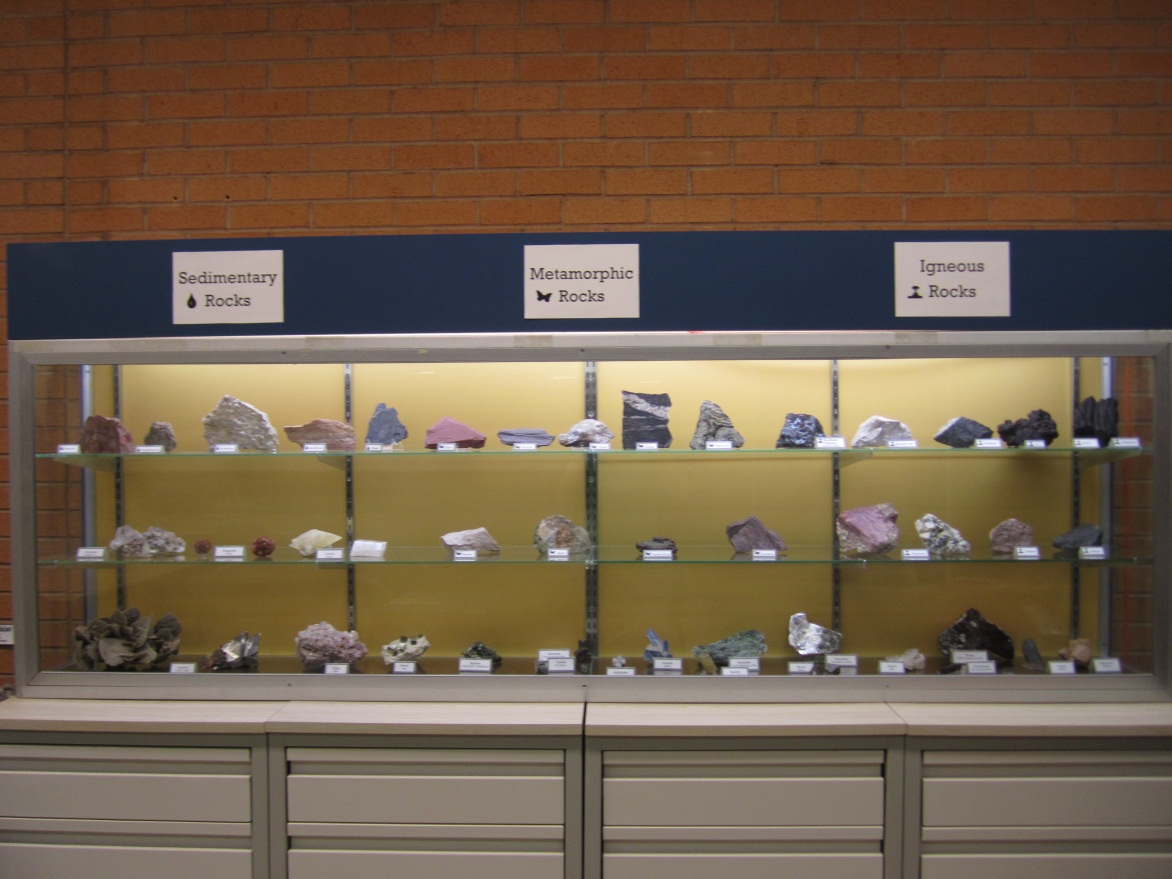 Rocks and the minerals that form them
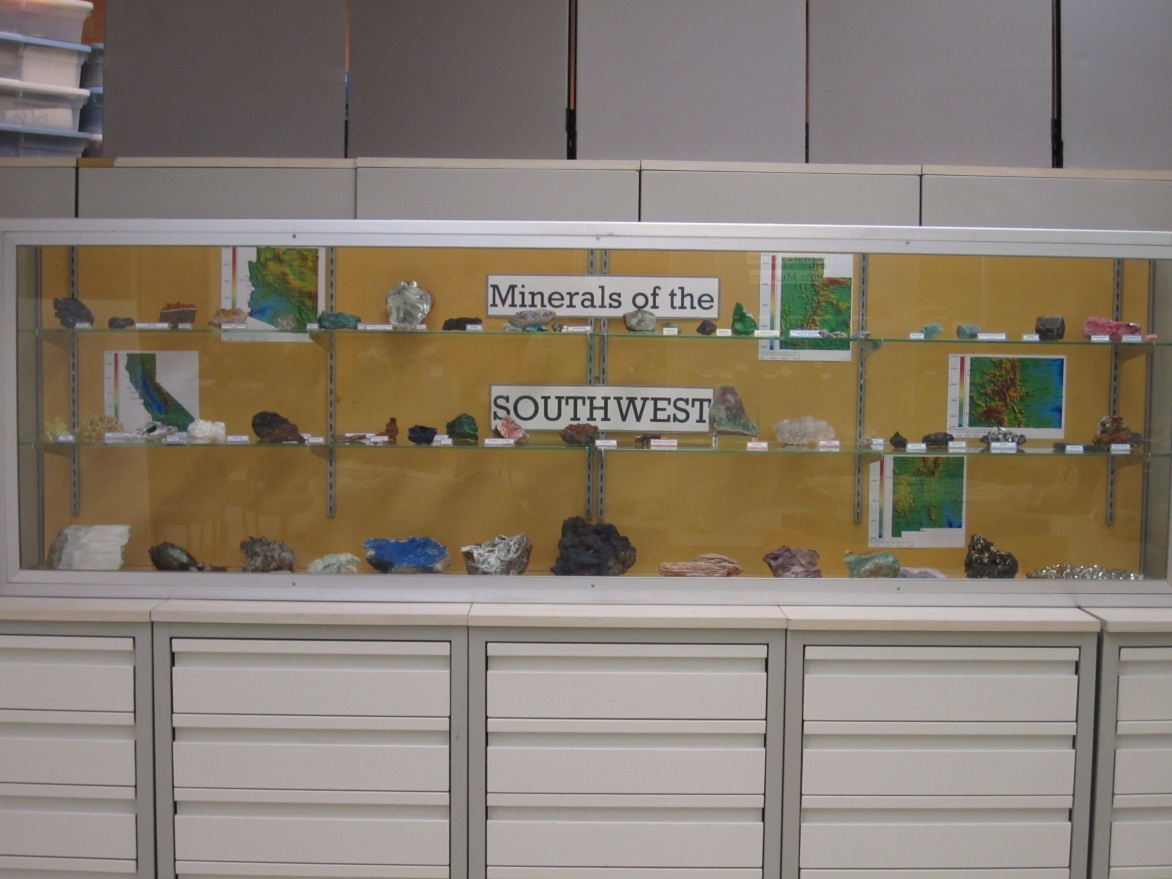 Mineral of the Southwest
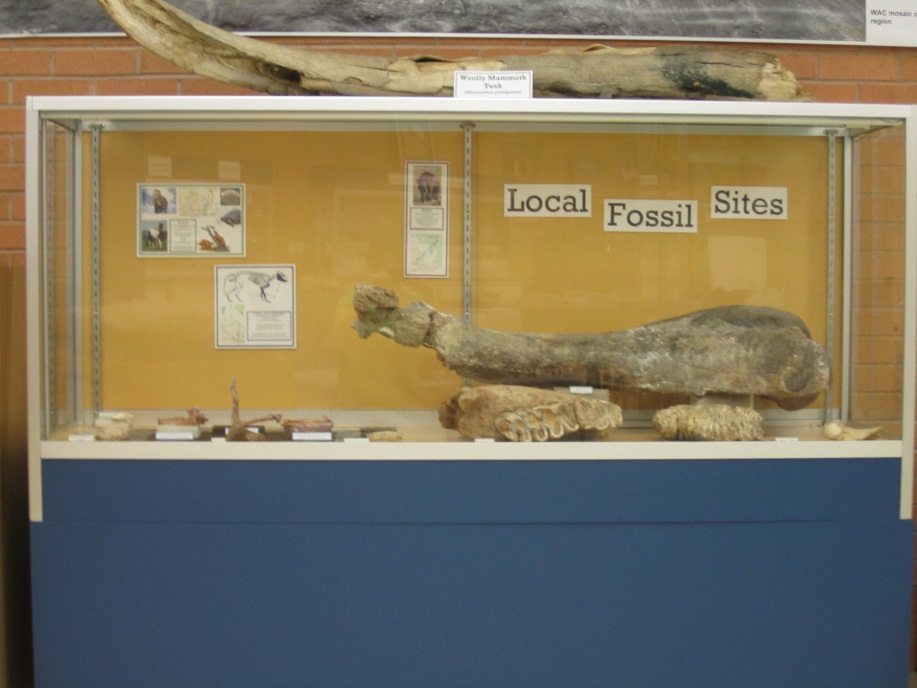 Local Fossil Sites
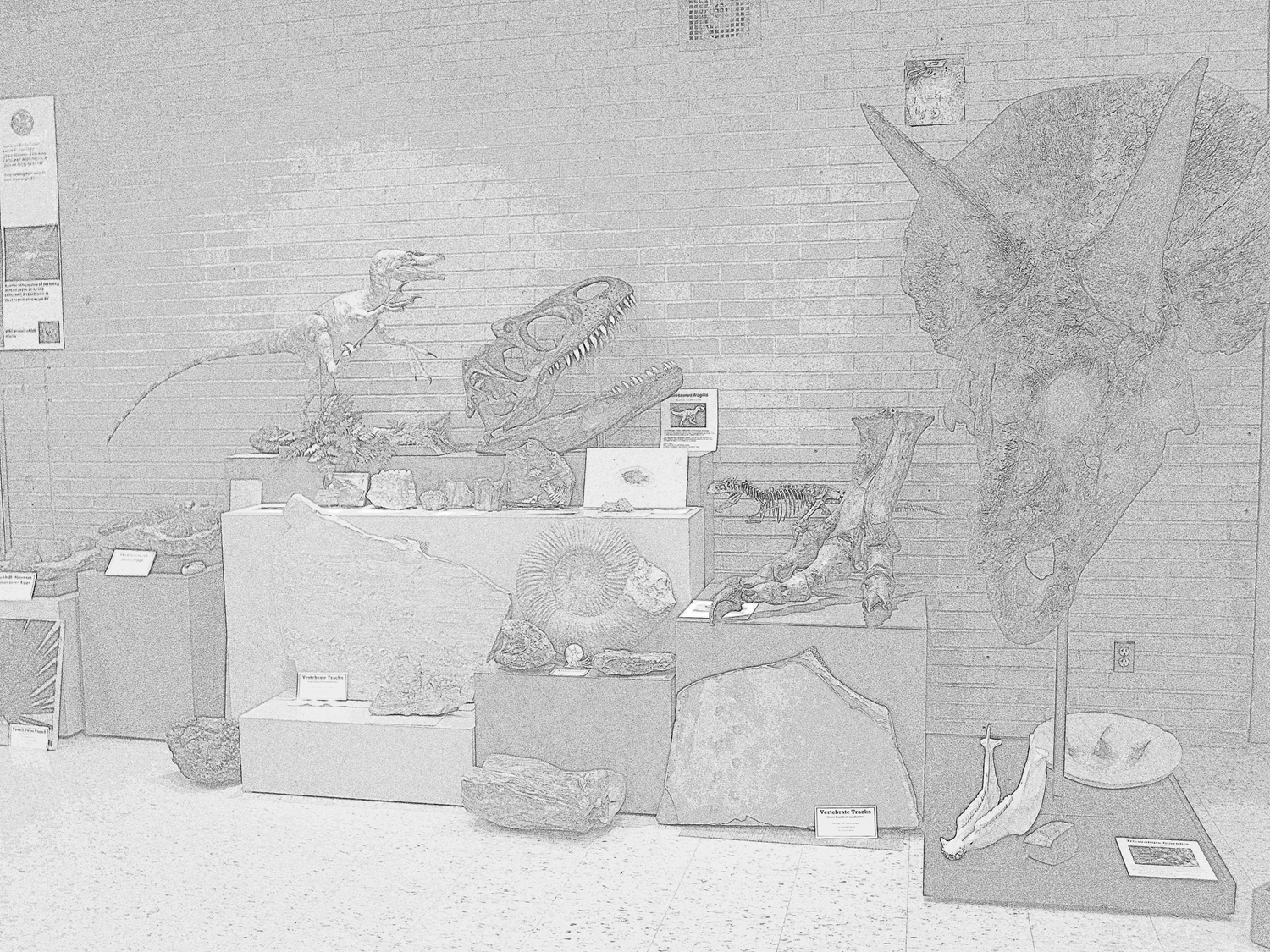 Exhibits, Exhibits, Exhibits
Paleontology: Fossilization Process
Copper Minerals of Arizona
Treasures of the Dietz Museum
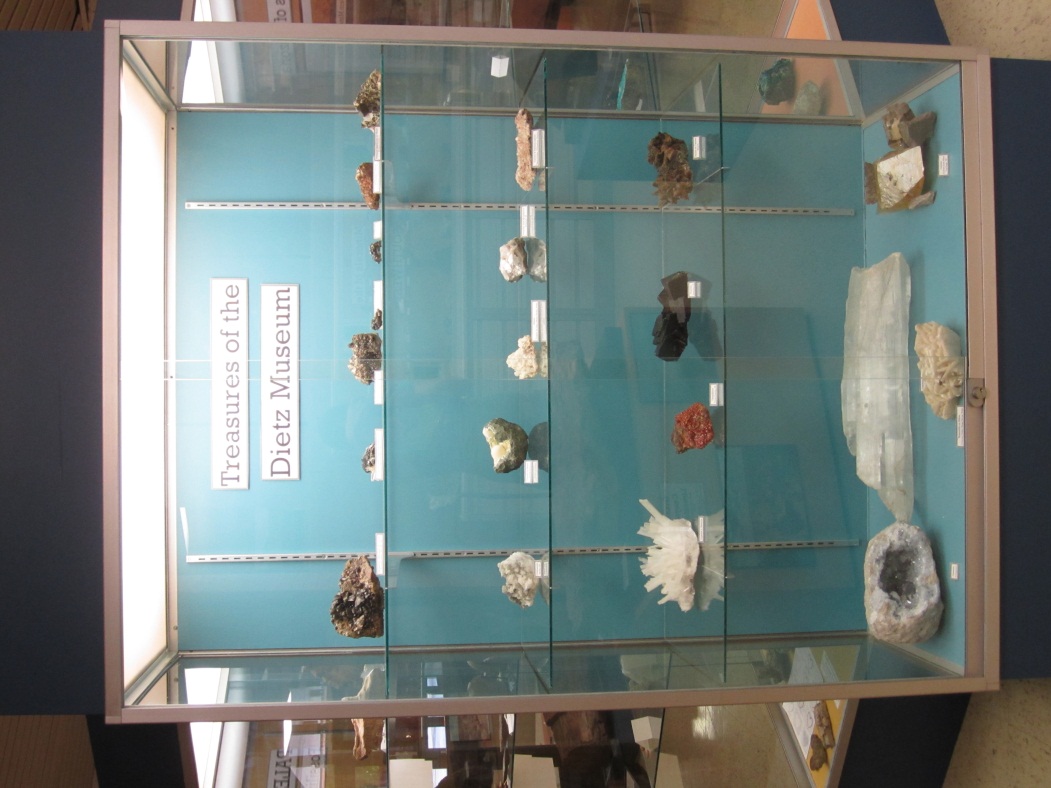 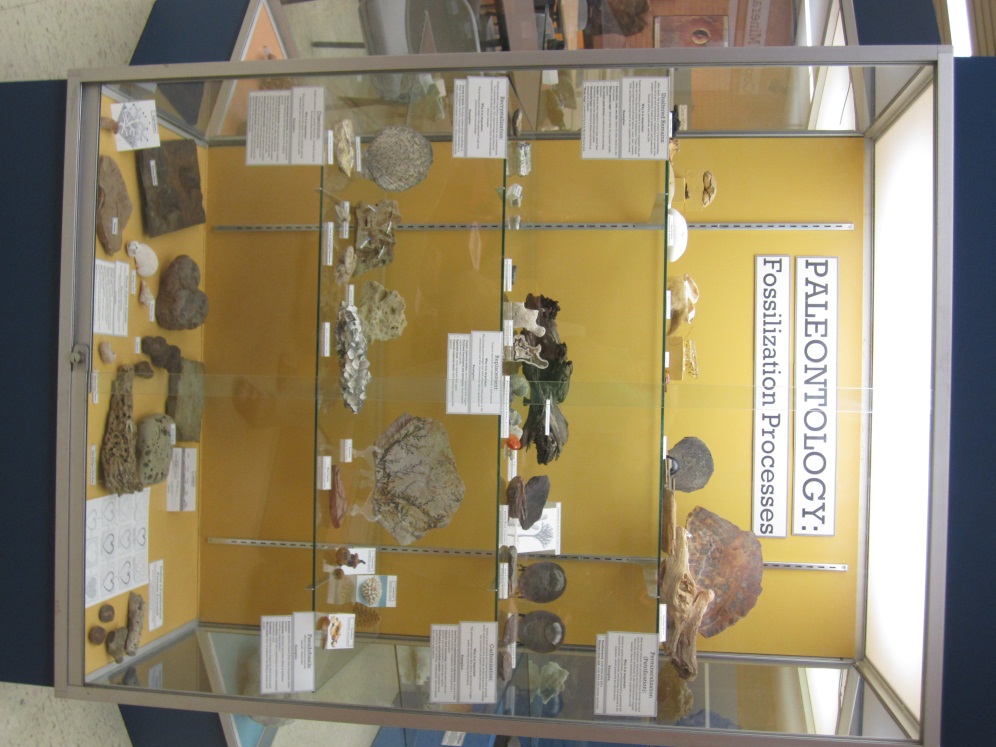 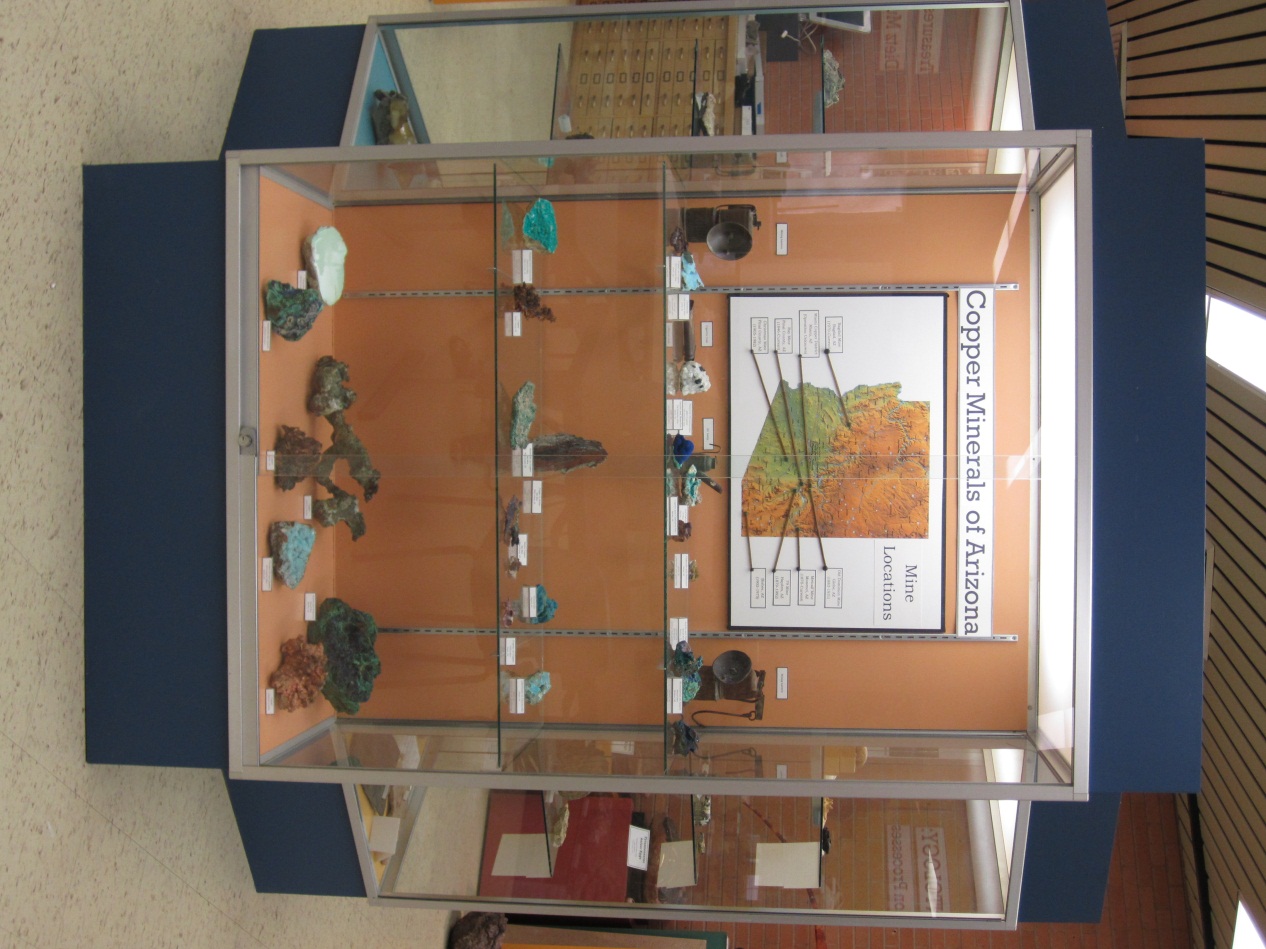 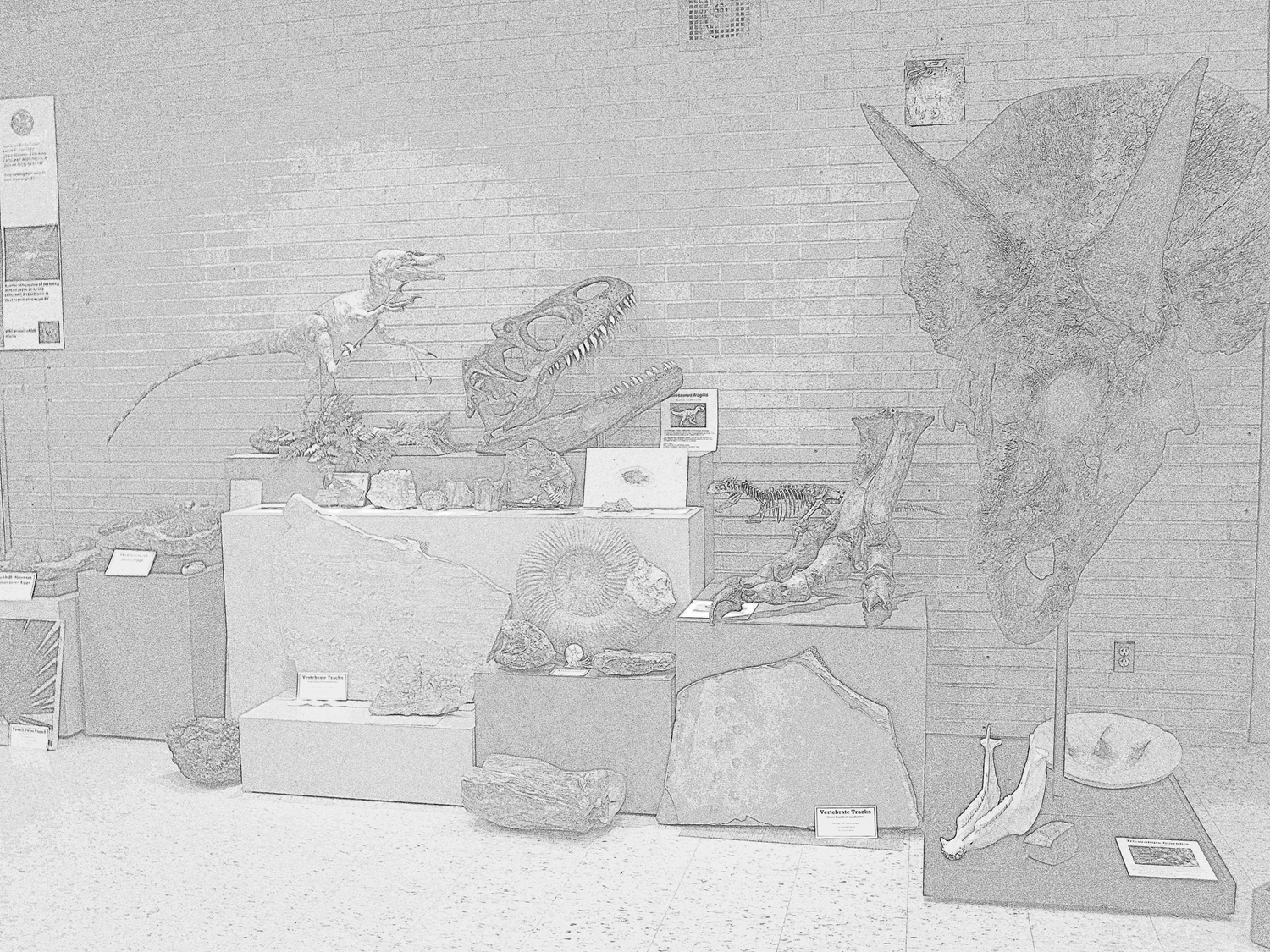 Exhibits, Exhibits, Exhibits
Meteorite and Impact Structures
Volcanology
Bizarre Earth
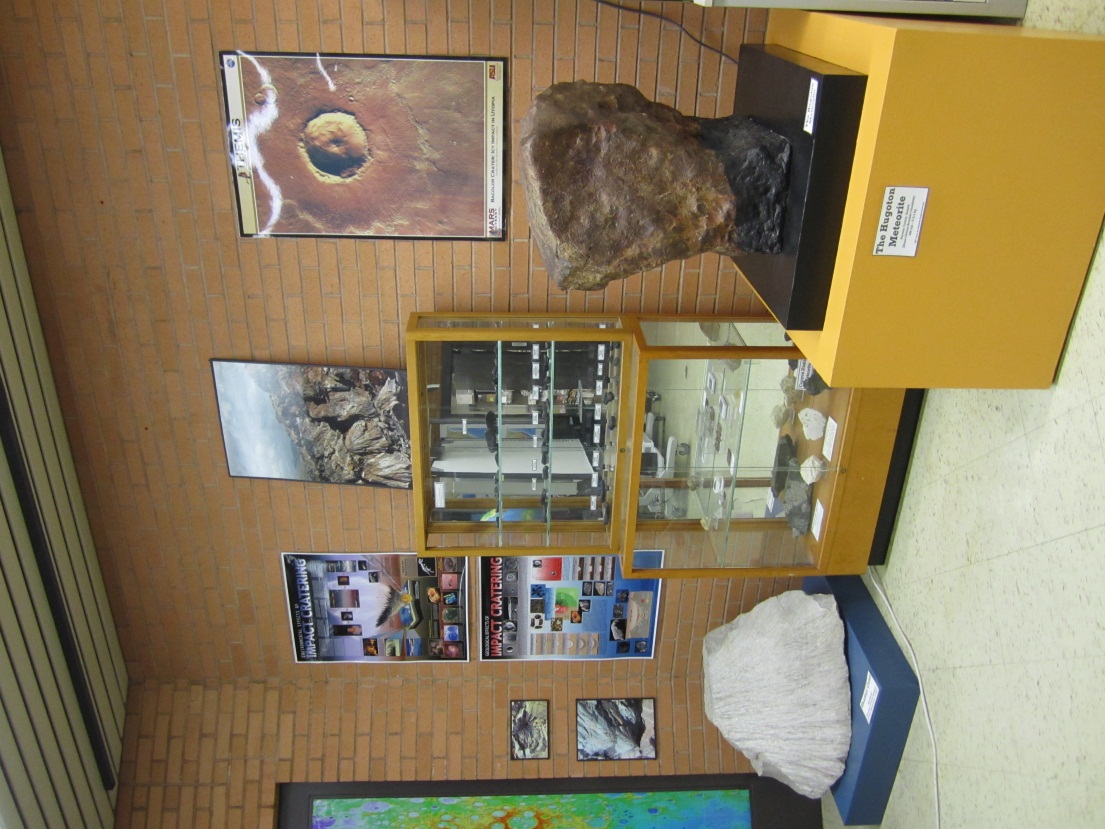 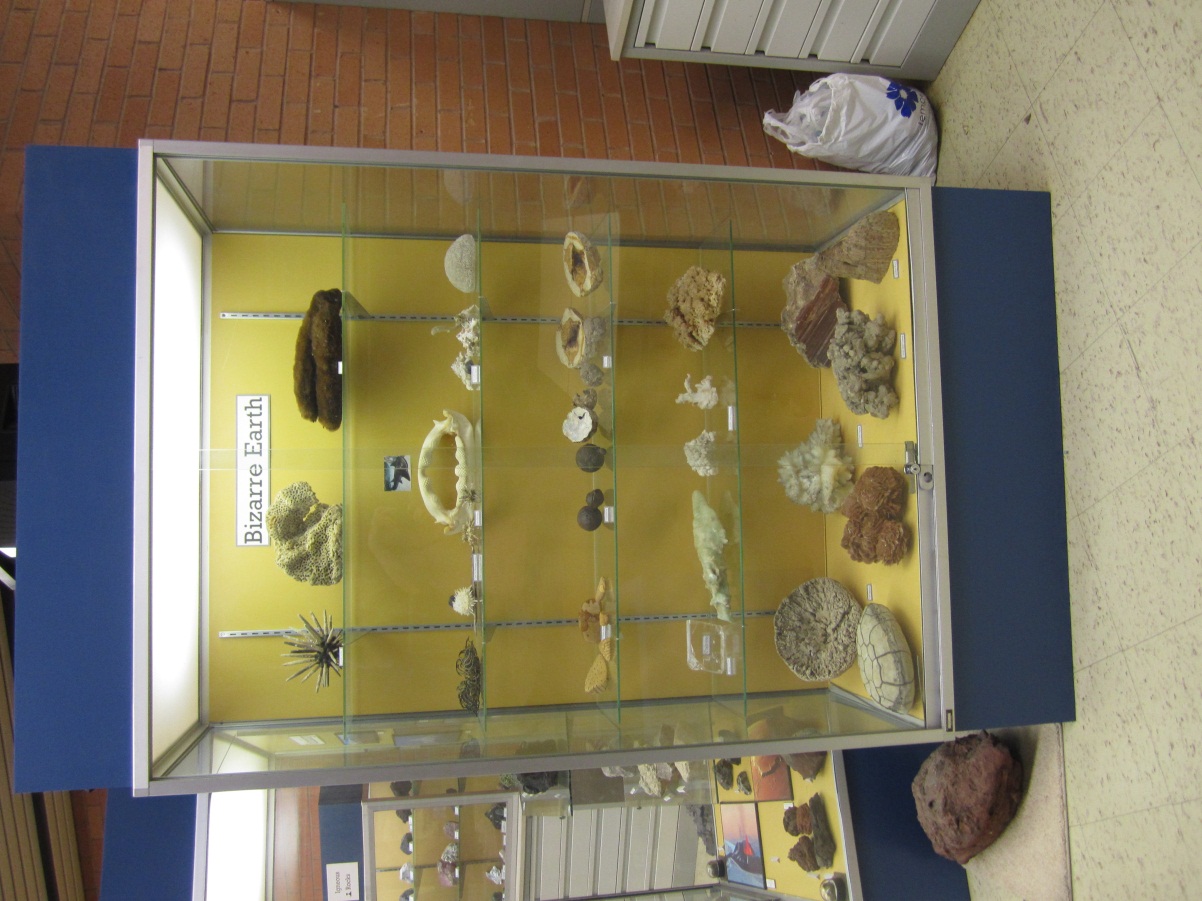 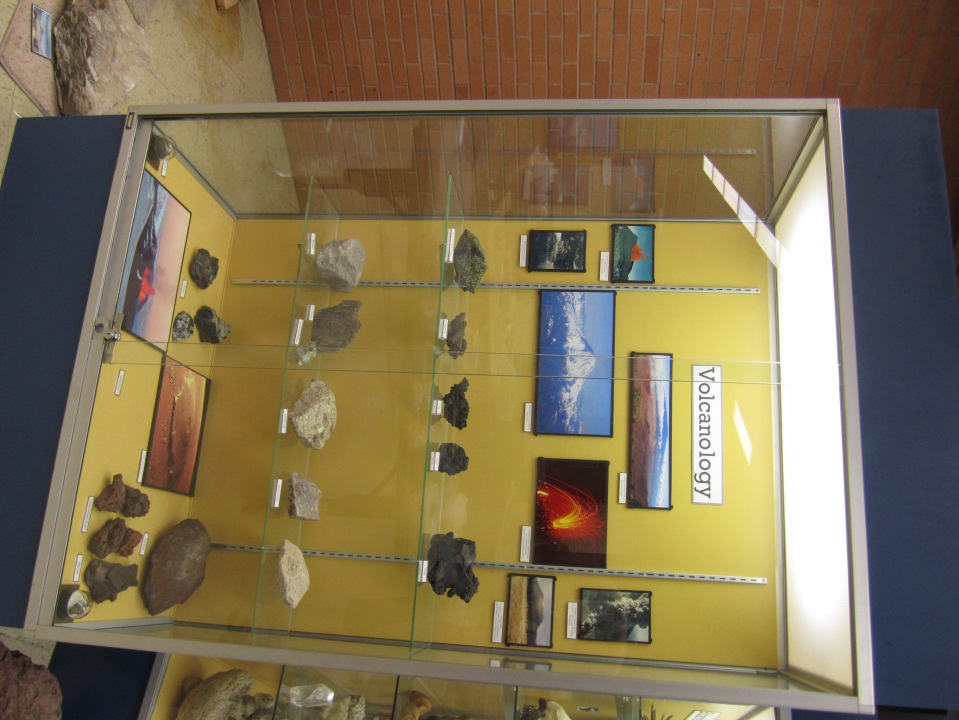 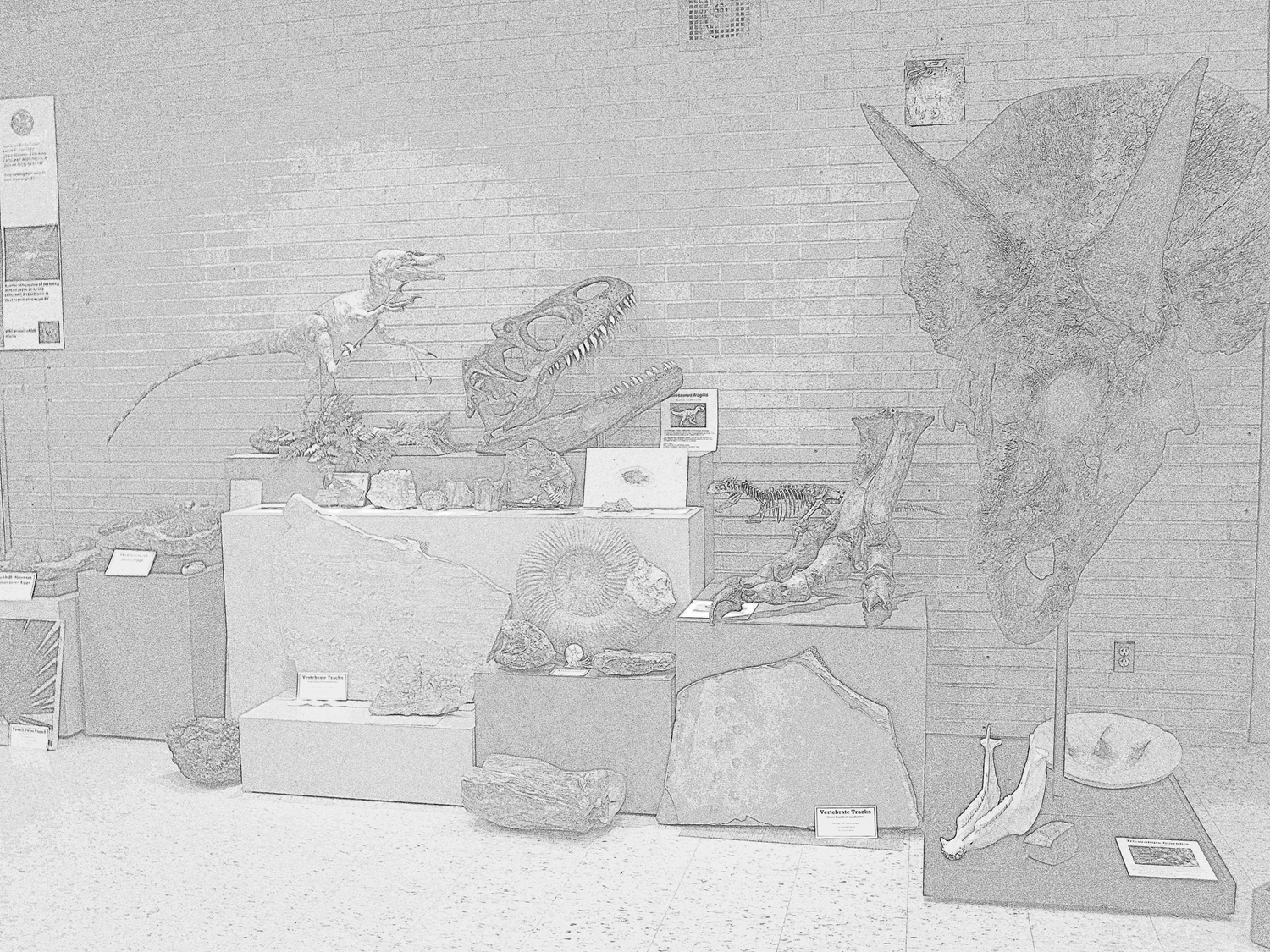 Hands-on Exhibits
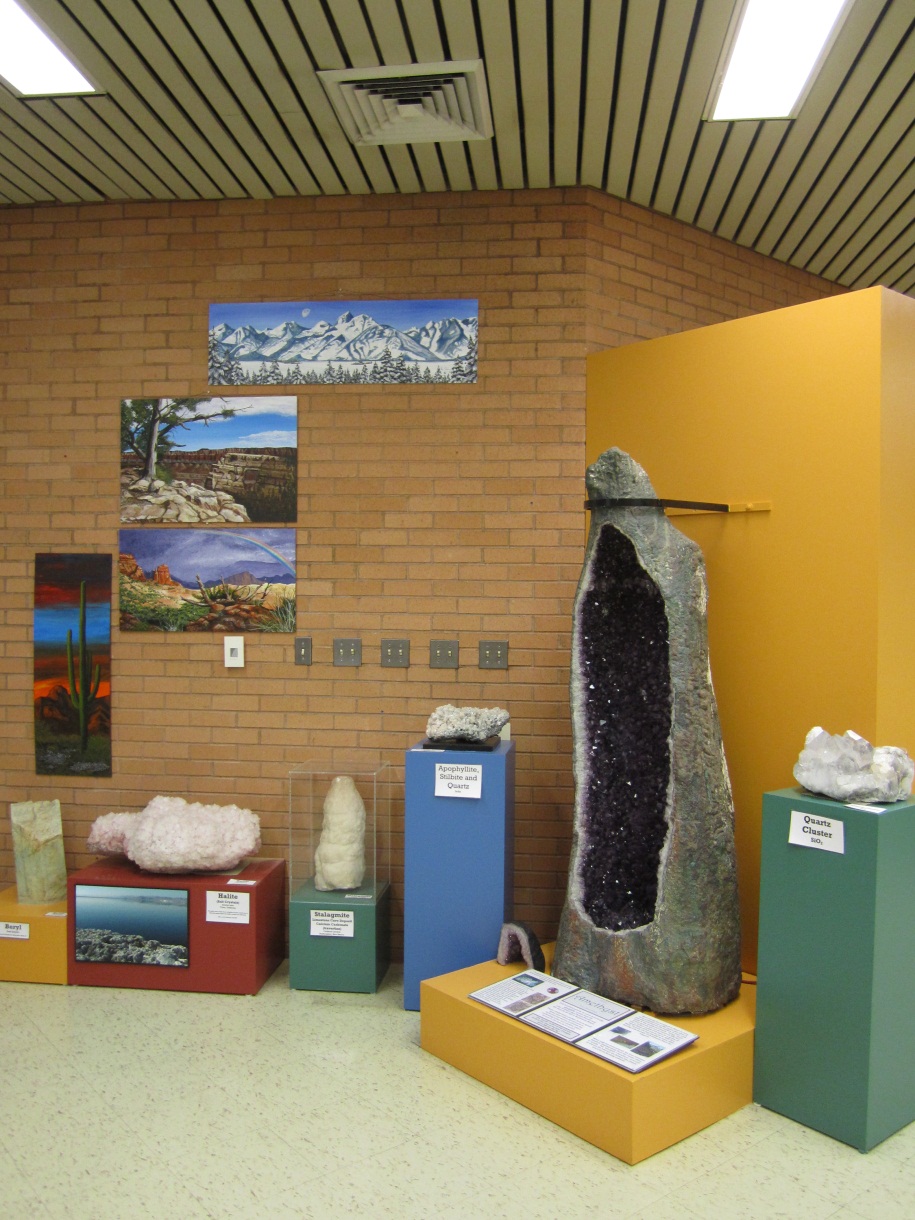 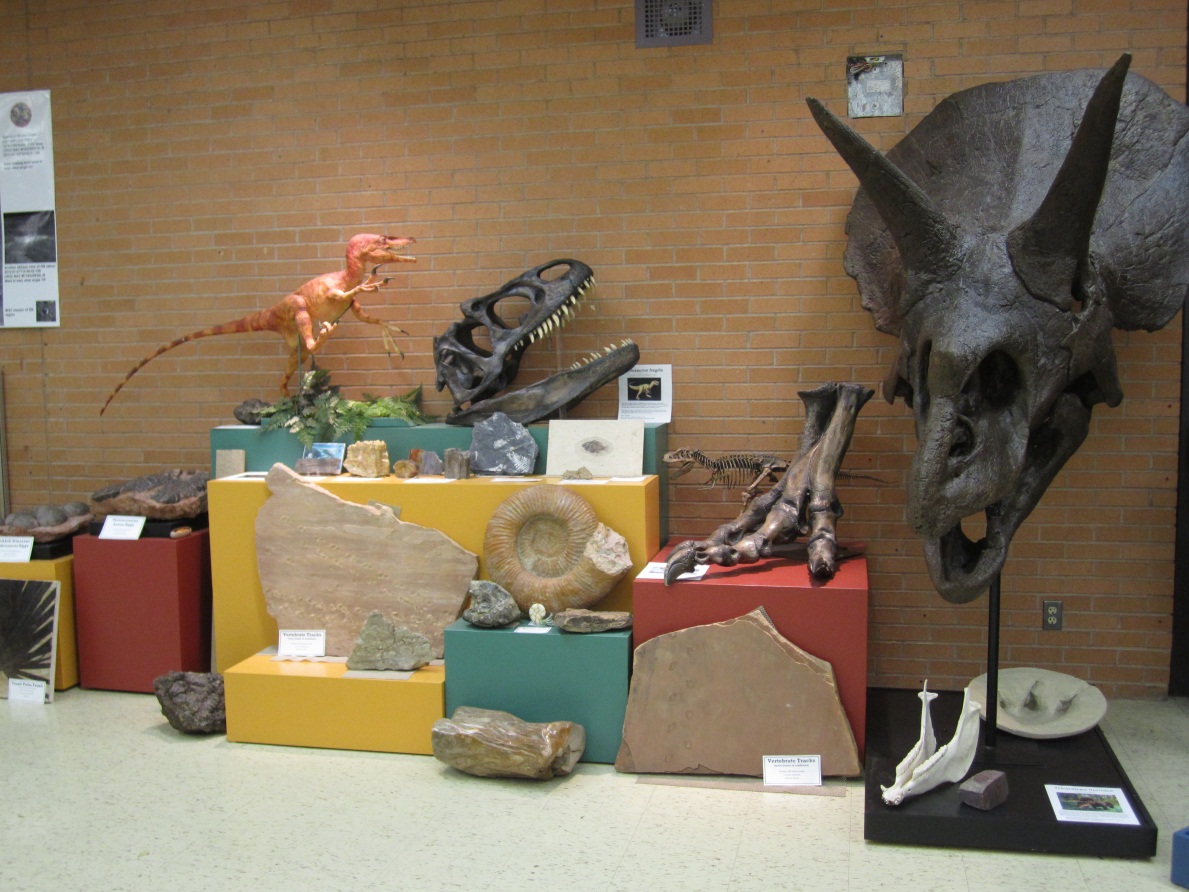 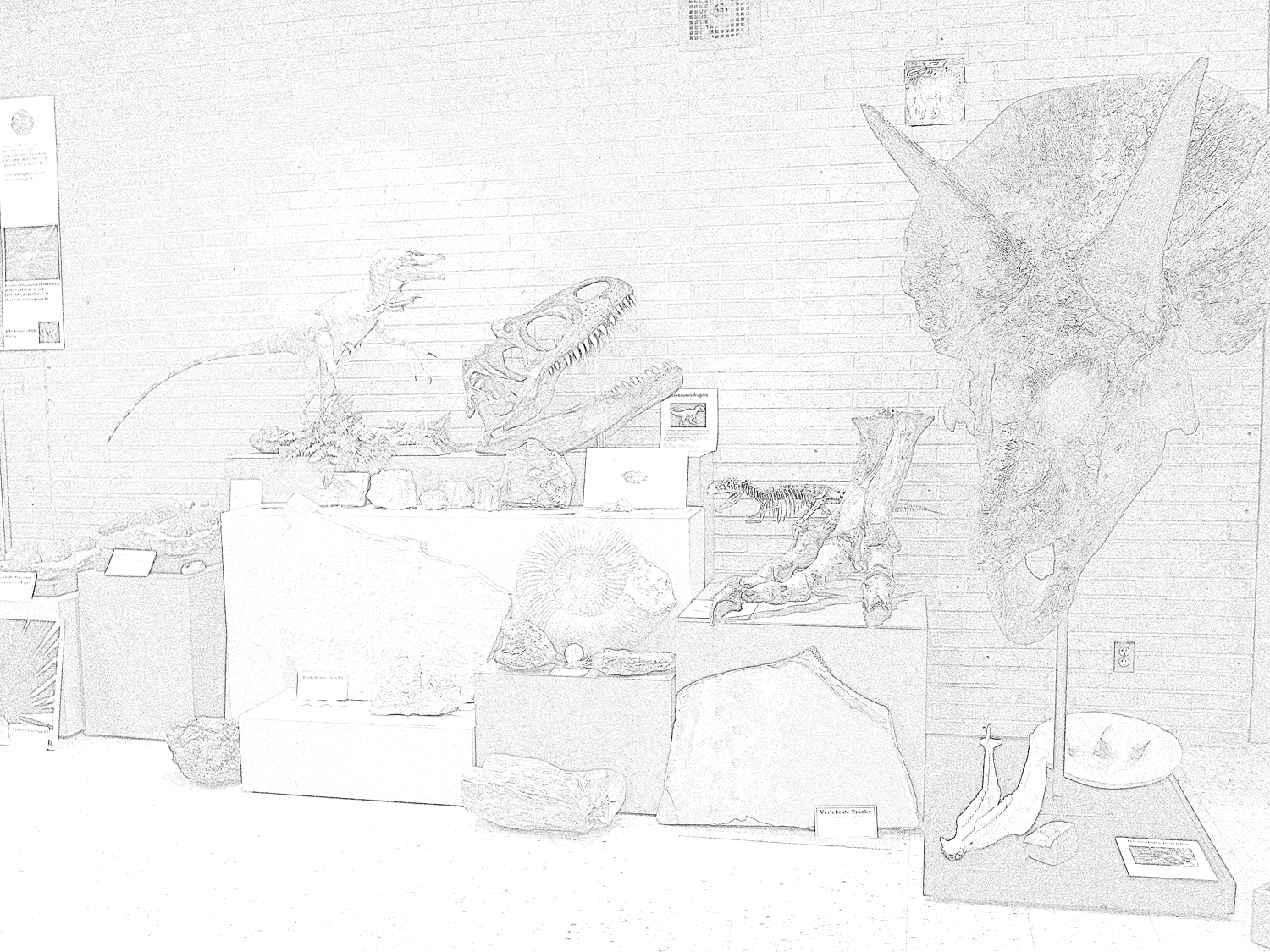 Thanks For Your Support
I would like to give a big thanks to everyone who helped the renovations over the past few years.  We could not have done it without you!

NASA Space Grant Program 		Luner Reconissence Orbiter Camera
Tom Sharp				Dr. Mark Robinson
NASA Triad 				Center for Meteorite Studies
Dr. Steve Semken			Dr. Meenakshi Wadhwa
Dr. Wendy Taylor			School of Earth and Space Exploration
EarthScope				Dr. Kip Hodges
Dr. Ramon Arrowsmith			Nathaniel Borneman
Devon Baumback			Romina Fahl
Amanda Meacham
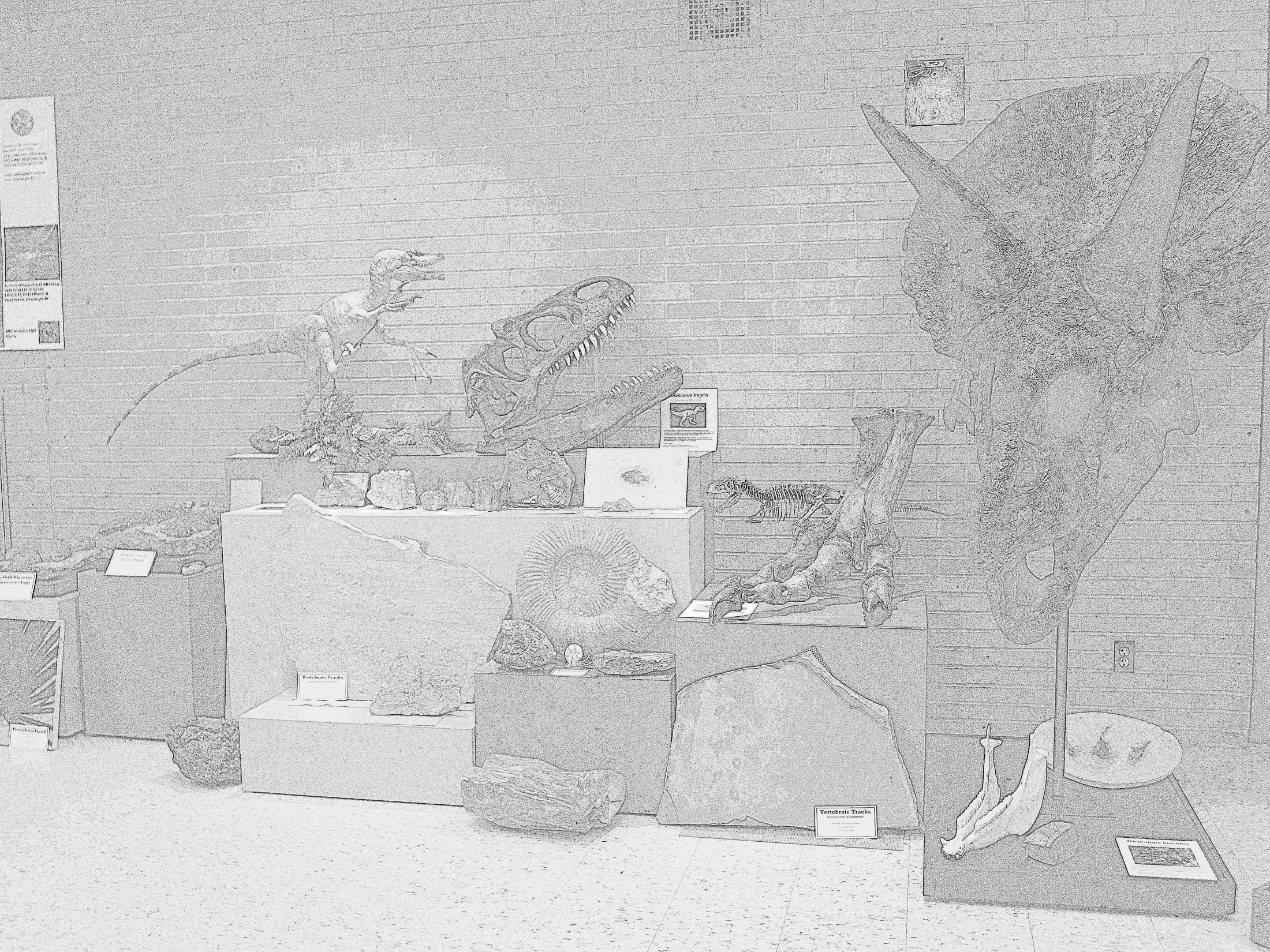 Questions??
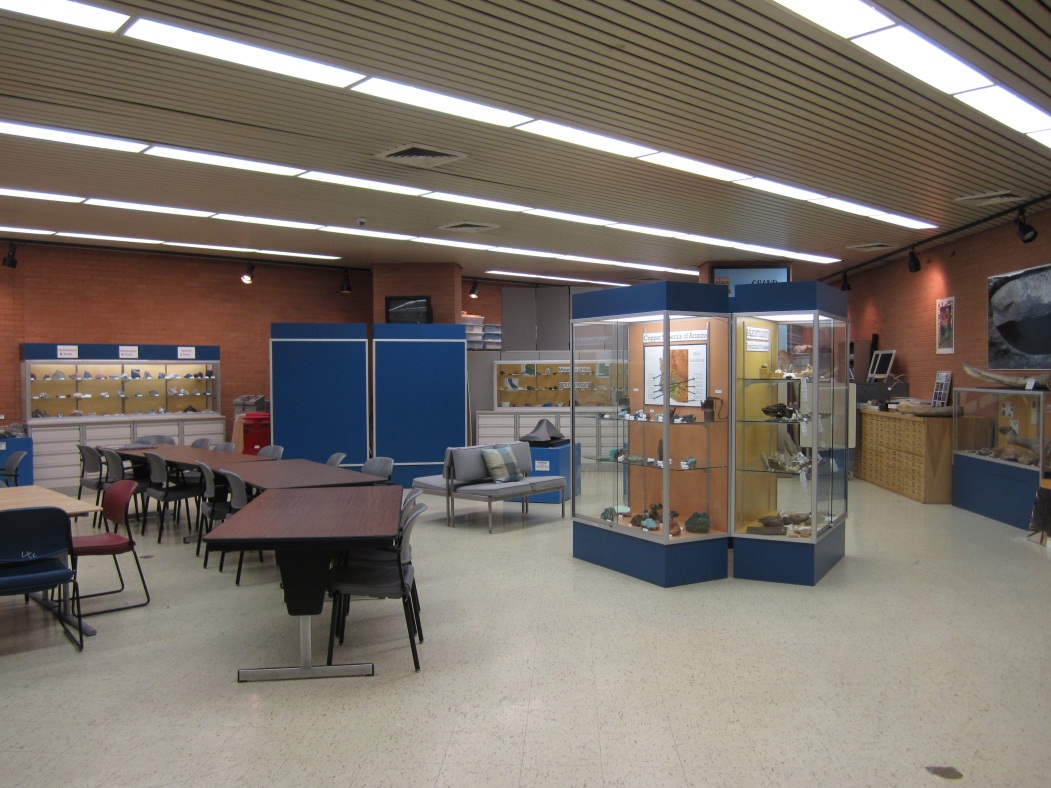 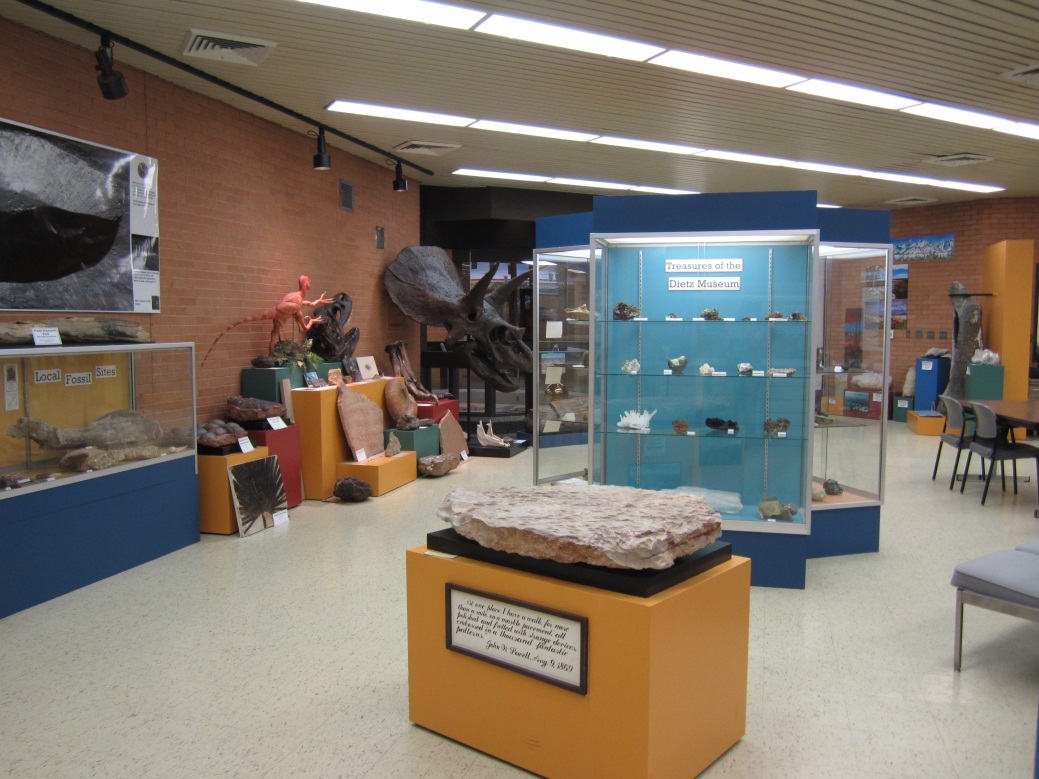